Tantti®
三维细胞培养支架
使用说明
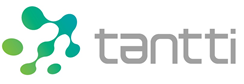 台湾创新材料
股份有限公司
细胞培养

将湿润的支架先放置细胞多孔盘，以1 x PBS浸泡清洗三次 (5~10分钟 / 每次)。    1 x PBS(及后续添加新鲜培养液)之所需体积如下：

6 mm 支架 / 96 well：200 ul 。

9 mm 支架 / 48 well：1000 ul 。

将细胞浓度制备成 1 ~ 5 x 106 / ml，从中取 20 ul 细胞悬浮液植入 9 mm 支架 （6 mm 支架则是植入 10 ul 细胞悬浮液）。

(Optional) 微量吸管吸取 6 至 8 次 （由支架侧面吸取液体，释放至顶部），增加细胞接种效率。

将支架放入培养箱

初代细胞：60 - 90 分钟  (根据细胞种类调整)。

细胞株：60 分钟  (根据细胞种类调整)。

以新鲜的细胞培养液沿着多孔盘边缘缓慢的加入支架后，放回细胞培养箱。

(Optional) 隔夜培养后，将植入细胞完的支架移至新的培养皿，重新添加细胞培养液继续培养。

比照一般细胞培养流程。 定期更换培养液。
注意事项
本产品仅供研究使用，不得用于临床或诊断目的。
订购信息
订购请洽 886-3-3467-989 或 contact@tantti.com
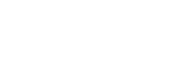 桃园市芦竹区民权路50号5楼，台湾
Tel: 886-3-3467-989          Fax: 886-3-3466-989
Email: contact@tantti.com
www.tantti.com